Curraghinalt Water Quality Discharge Limits
Purpose of discussion is to provide update on progress of water balance and water quality assessment
Review of available water quality standards and current water license for tunnel extension
Discussion of methodology for water quality impact assessment
Two consented discharges will be required
Extension of current consent for existing infrastructure area, including mine water contribution during construction phase
New consent for mine site area; including construction work and treated discharges from mine site
Presentation focusses on new consent.  However, methodology for both consents will follow same approach taken for Tunnel Extension Water License Application
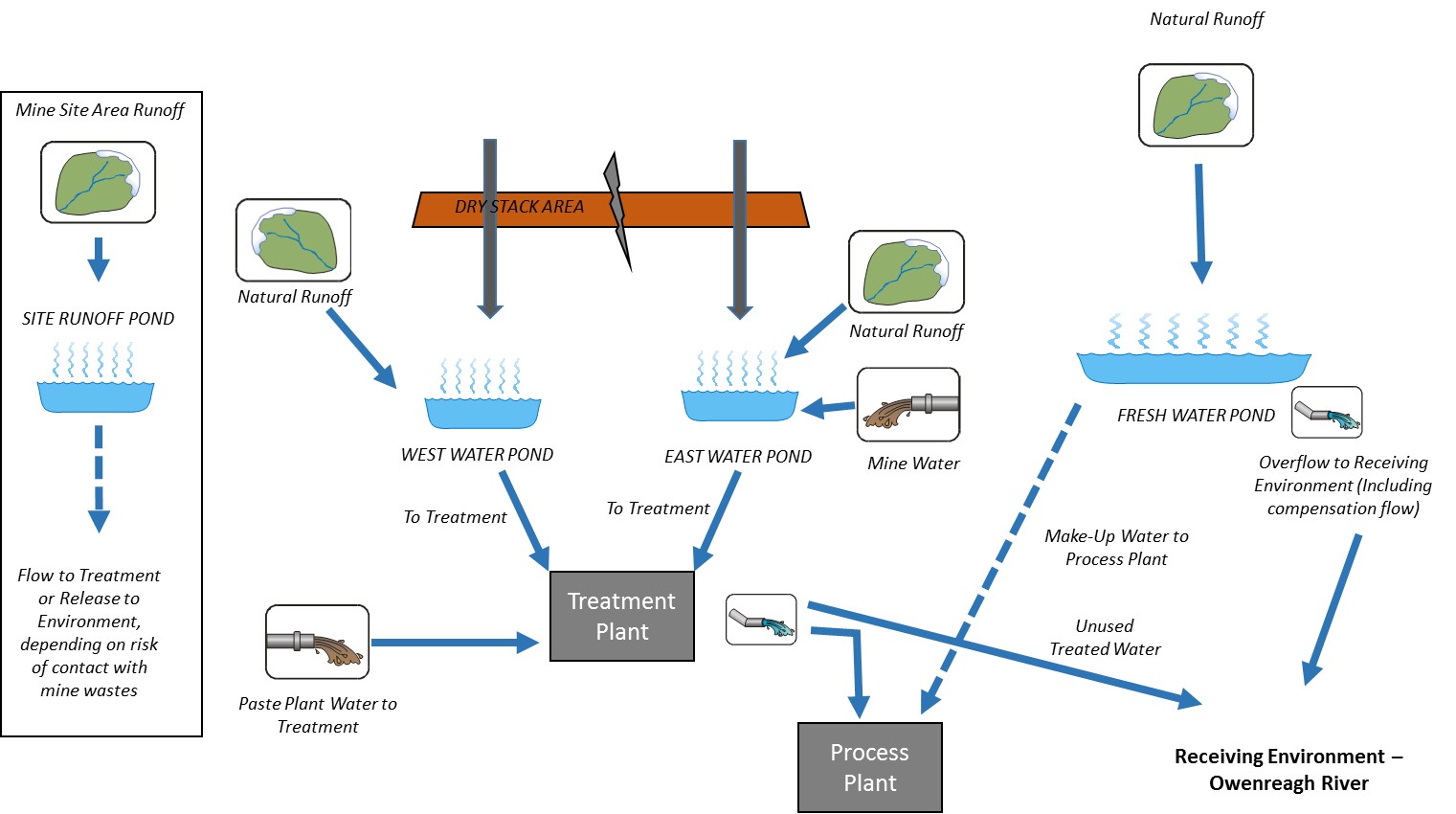 Water Balance Update

Water Balance model of site and water management infrastructure has been created and used to develop initial site water balance

Monthly time step
Includes all mine site components

Currently being used to refine site water management plan, optimise sizing of water storage ponds and water treatment plant
Baseline Water Quality Sampling Close to Mine Site Area
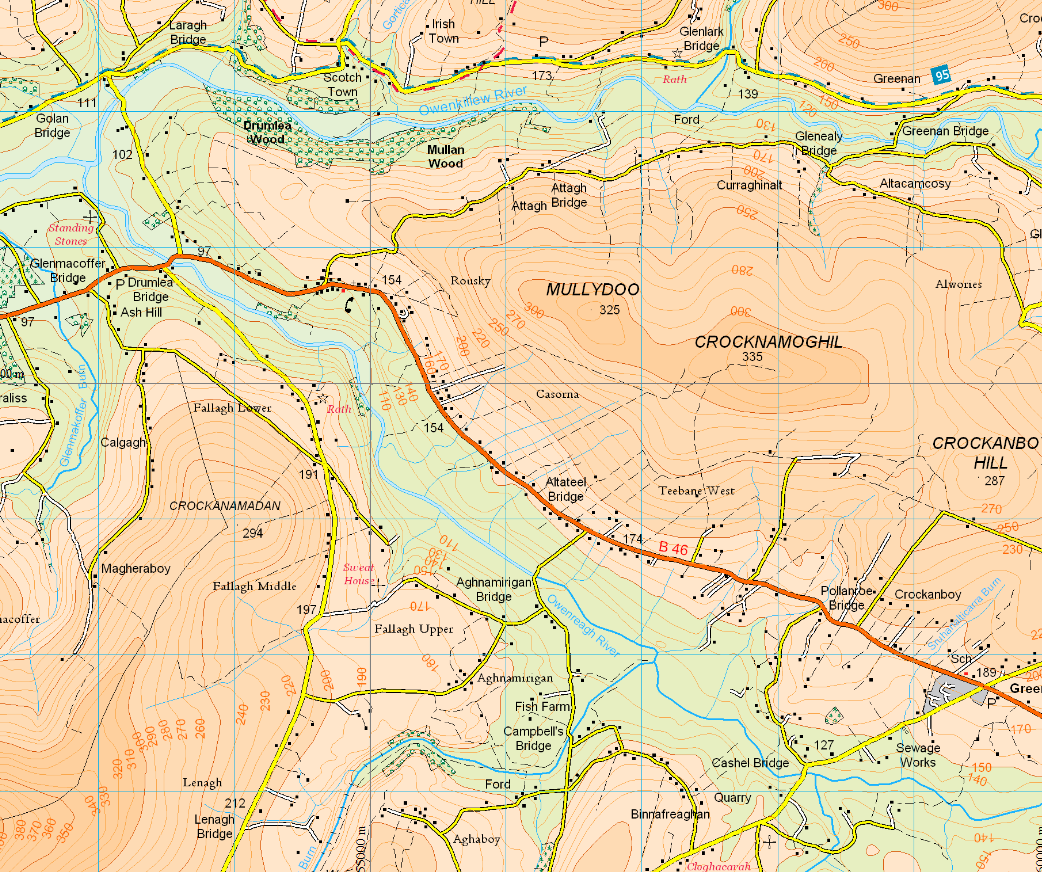 Existing consent discharges to Owenkillew
SW09
Focus on Owenreagh River and discharge from Mine Site Area
Mine Area
SWN5
SW11
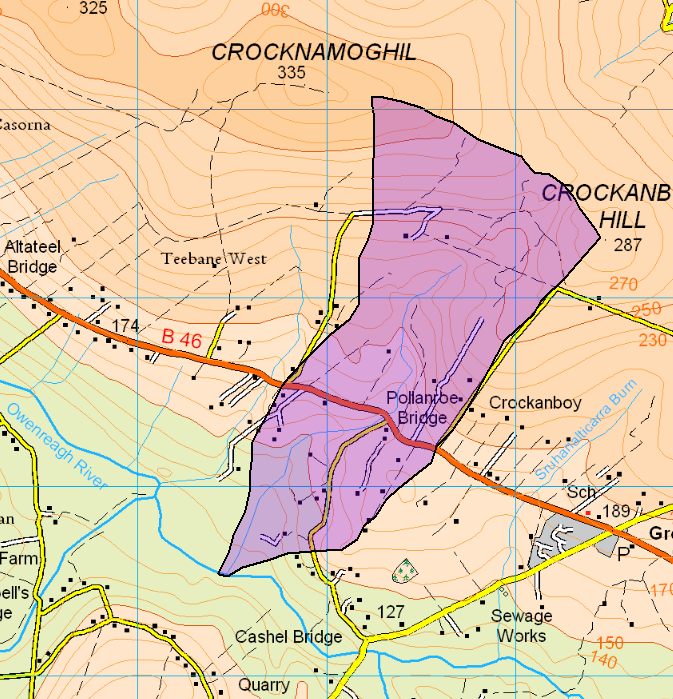 Hydrological Catchments for Receiving Environment
Owenreagh River – 56 km2 downstream of mine site
Unnamed Watercourse draining mine site – 2 km2

Proposed receiving environment is Owenreagh River
2 km2
50%ile = 1.2 m3/s
56 km2
Example Calculation for Tunnel Extension
Dilution Calculations to be Undertaken to Assess Post-development Concentrations in Receiving Environment

Same methods as for Tunnel Extension Water License - Assumption of total mixing across river width

Calculations to be Undertaken for Average Flow Conditions for Owenreagh River

Assessment requires initial predictions of water treatment plant effluent
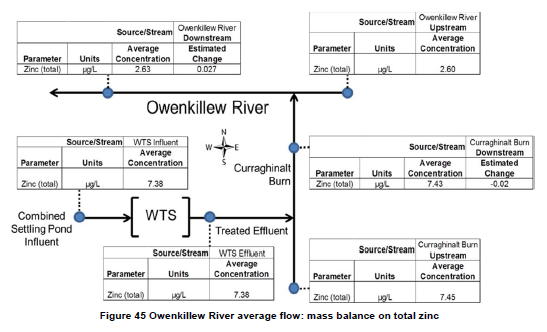 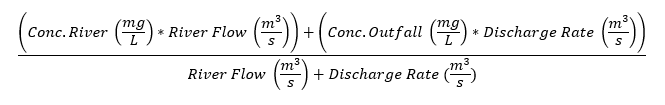 Predicted concentration in treated effluent
Discharge to Receiving Environment from Treatment Plan

Average in Year 6 = 20.5 m3/hour = 6 L/s
Maximum in Year 6 ~ 150 m3/hour = 42 L/s

Median River Flow = 1.2 m3/s (1,200 L/s)
Max. Treatment Plant = 3.5% of river flow; Average Treatment Plant = 0.5% river flow
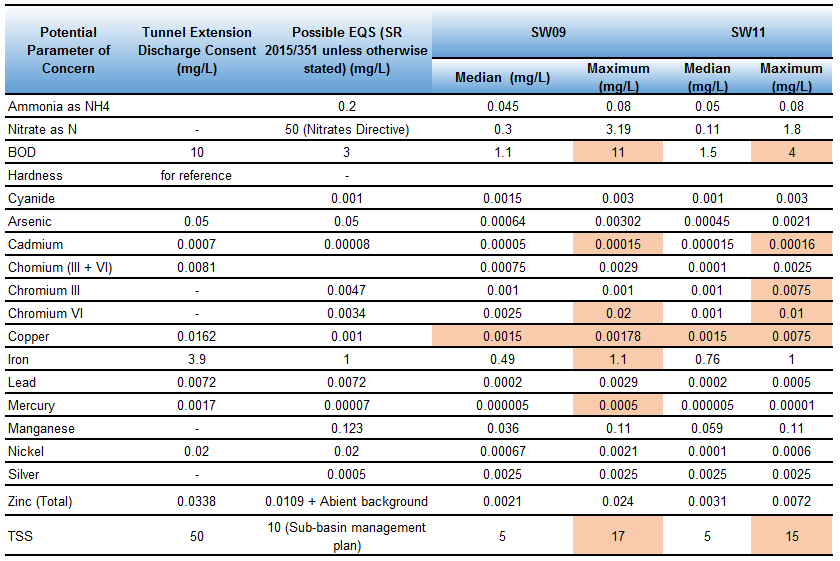 Other  Potential Parameters of Concern
Chloride, sulphate, uranium, vanadium
No agreed standards
Way Forward
Site Water Balance to be finalised in next few weeks
Once Water Treatment Plant effluent concentrations are obtained, dilution calculations based on water balance and baseline hydrology will be undertaken
Initial set of Discharge Criteria will be provided for discussion
Prior to this we would look for;
Confirmation of list of Parameters of Concern 
Confirmation of EQS values for receiving environment
Conformation of methodology for calculations supporting application